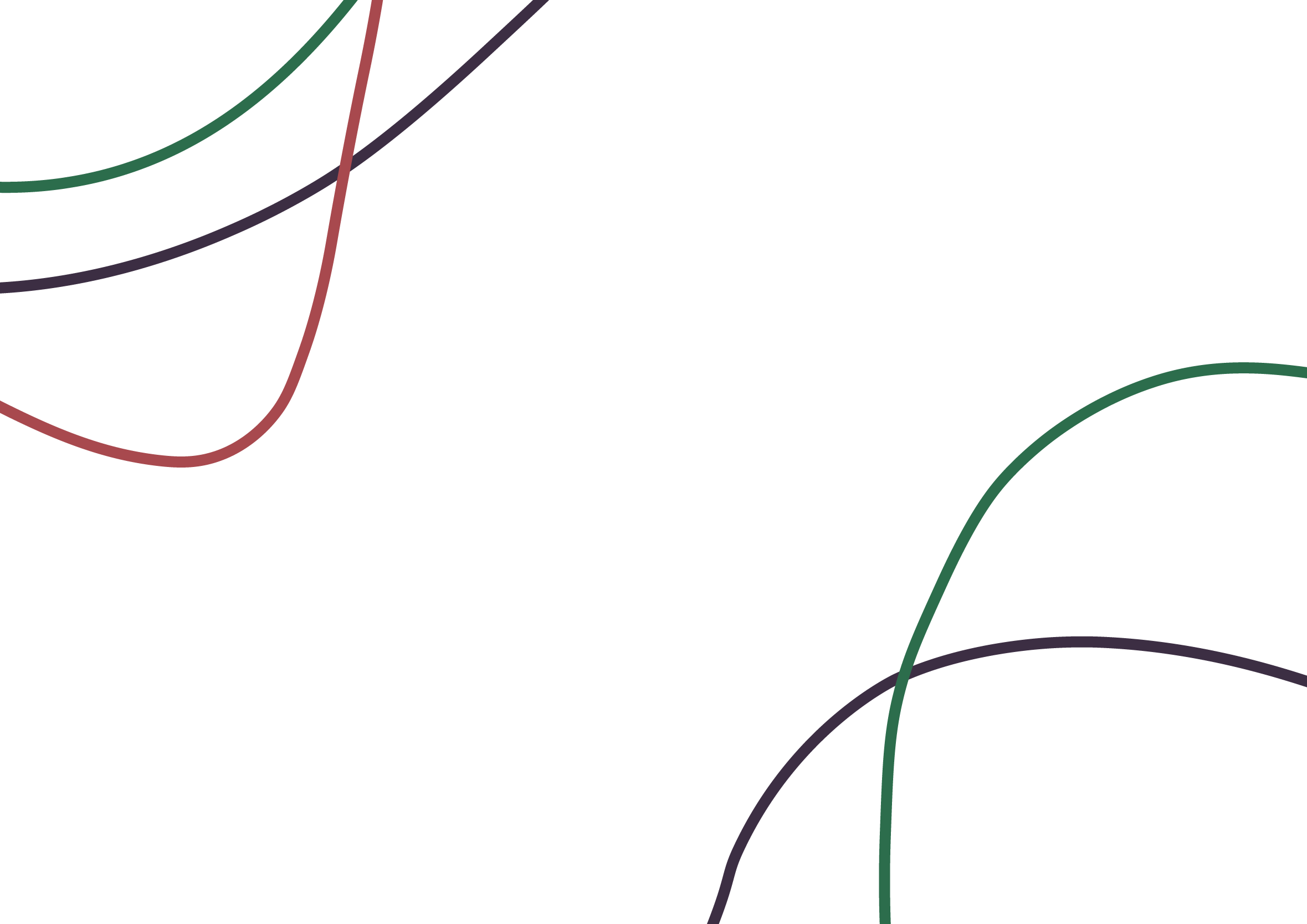 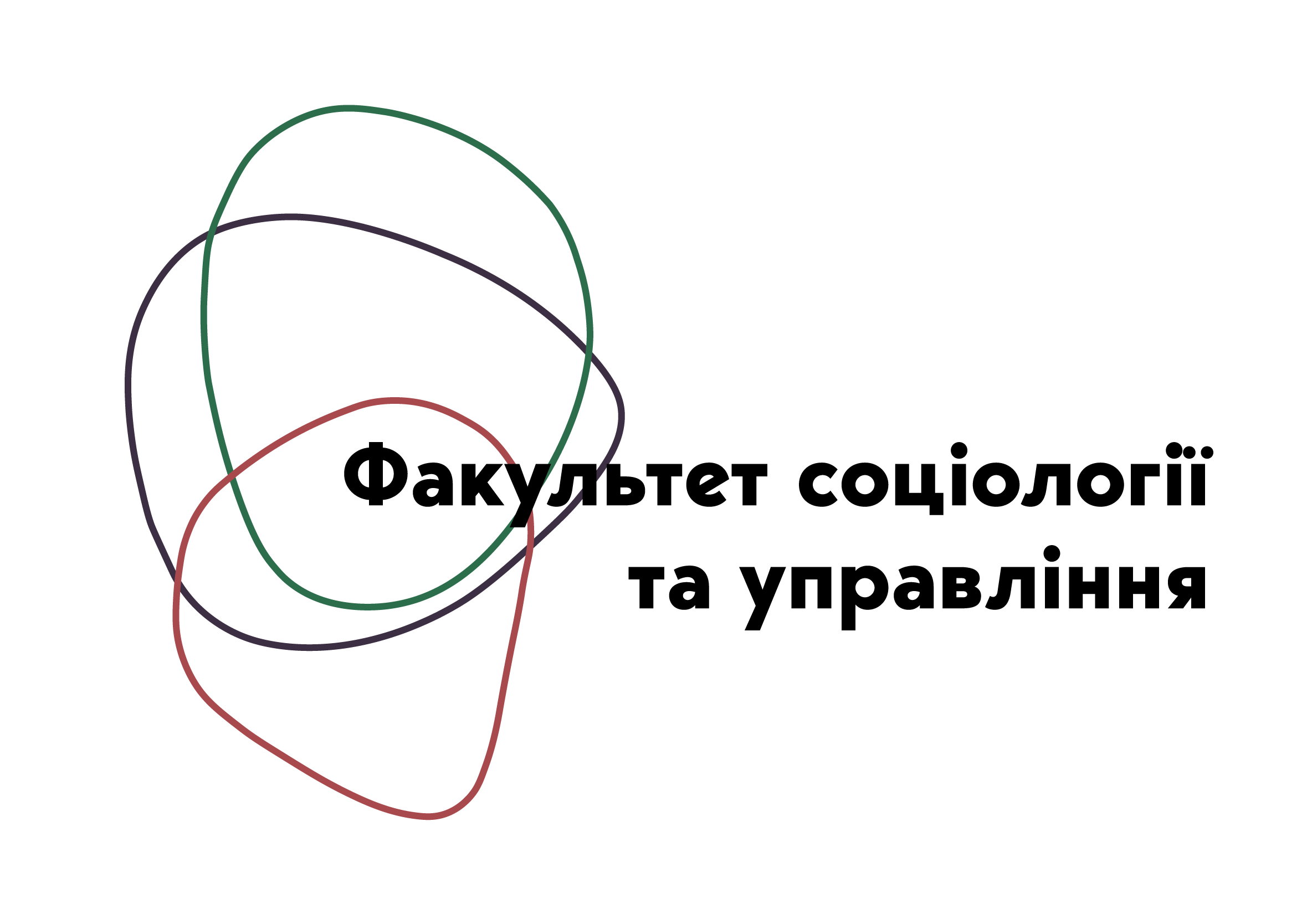 Організація роботи соціологічної служби
Репутація в професії соціолога
Заняття підготовлене
кандидатом соціологічних наук,  доцентом кафедри соціології ЗНУ, членом Соціологічної асоціації України
КУЛИК МАРІЯ АНАТОЛІЇВНА
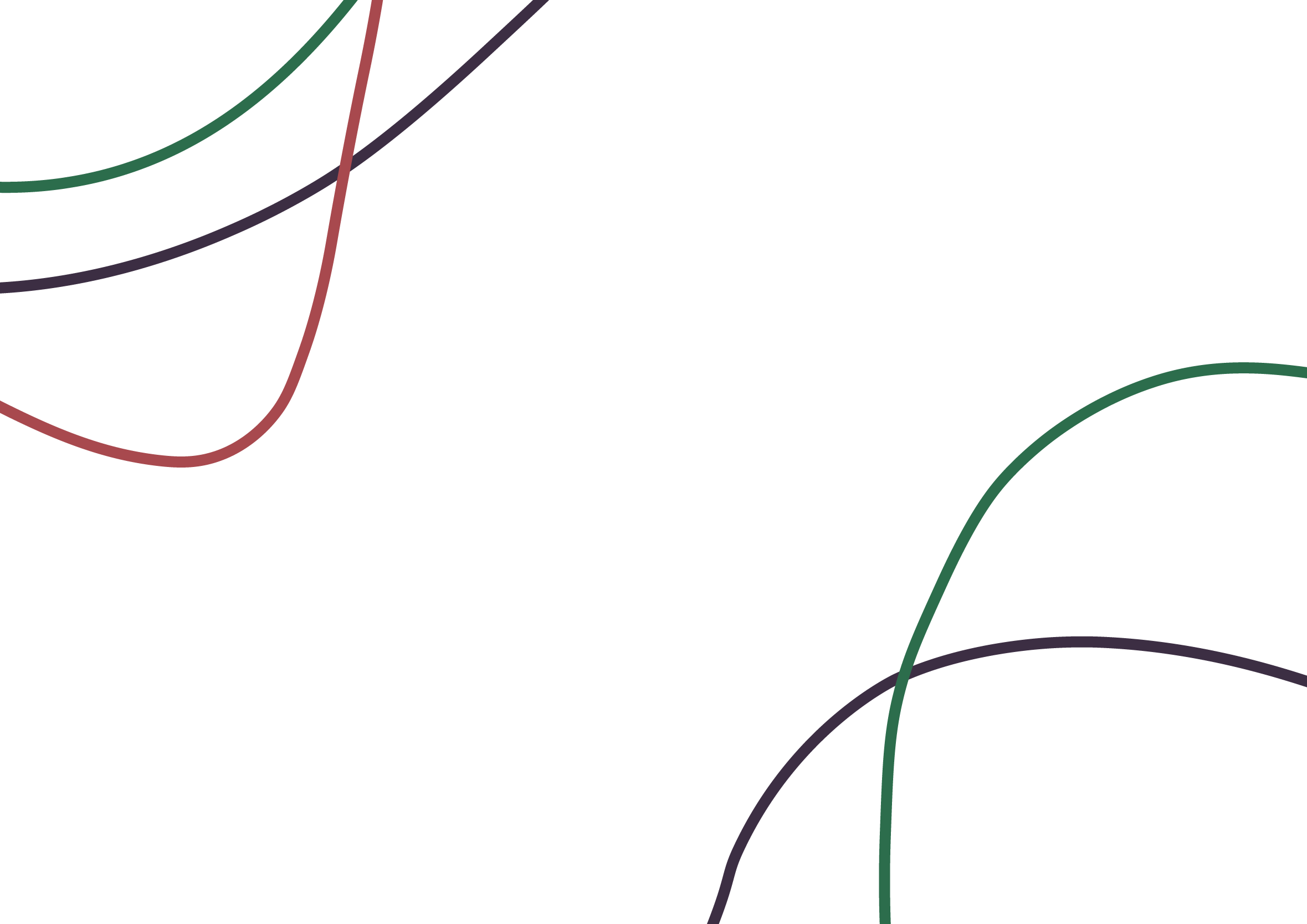 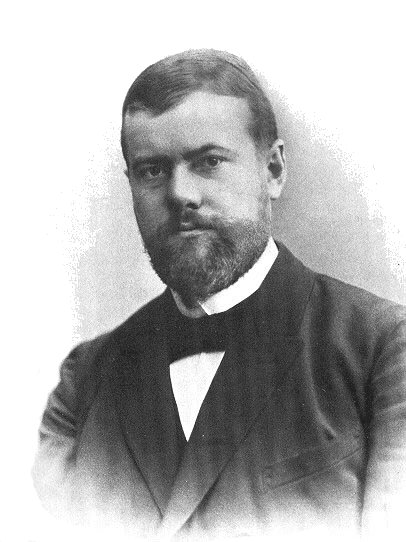 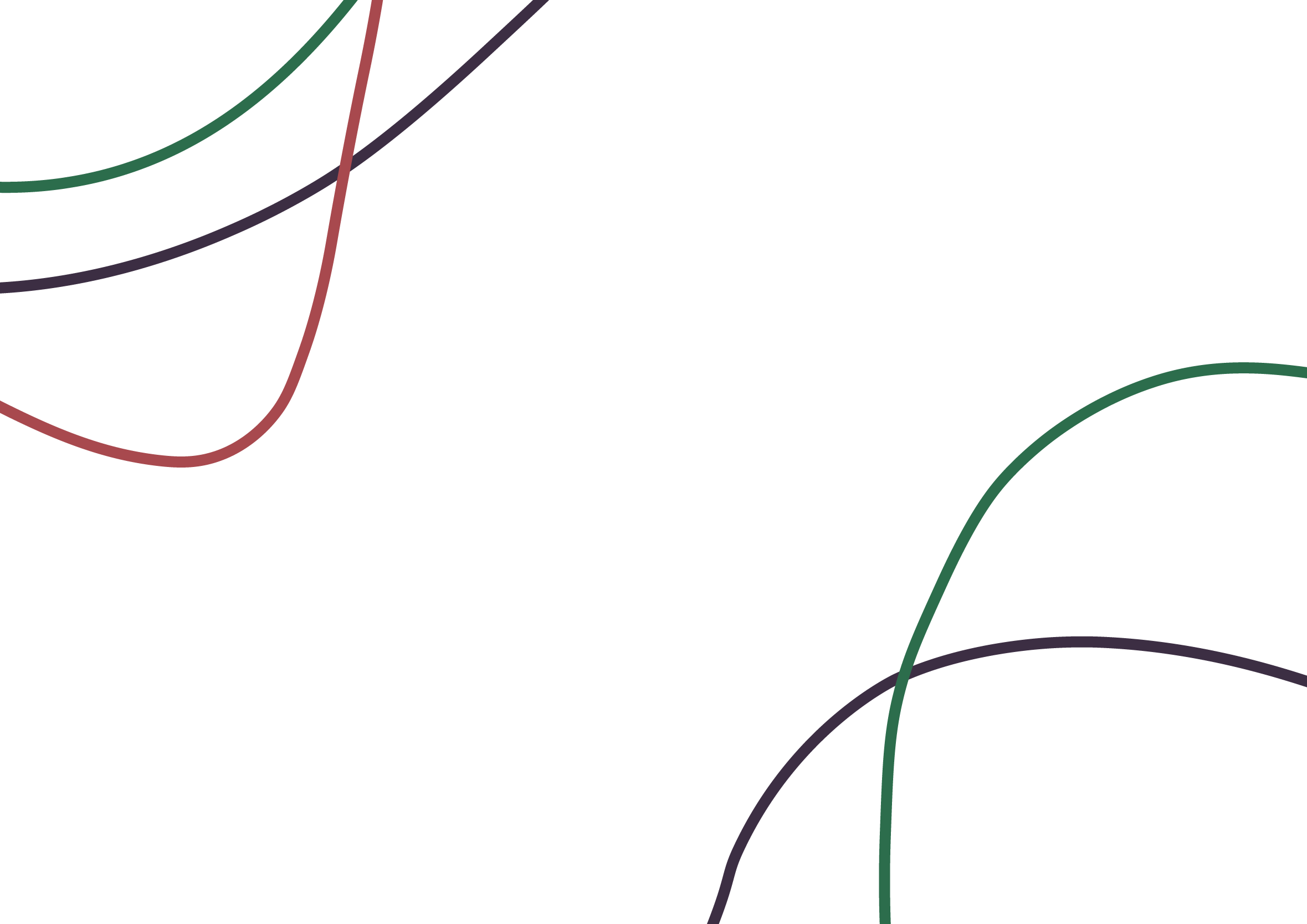 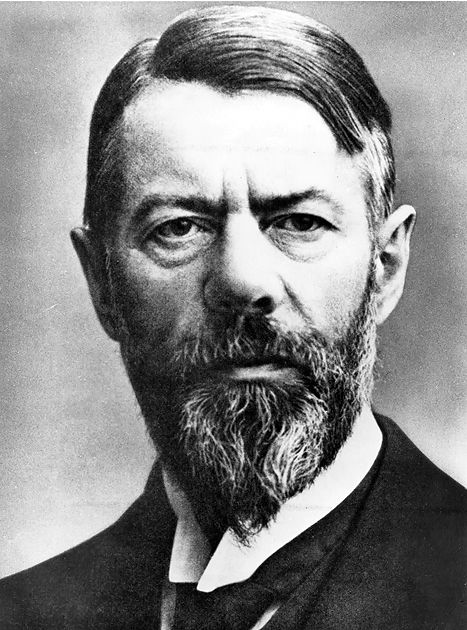 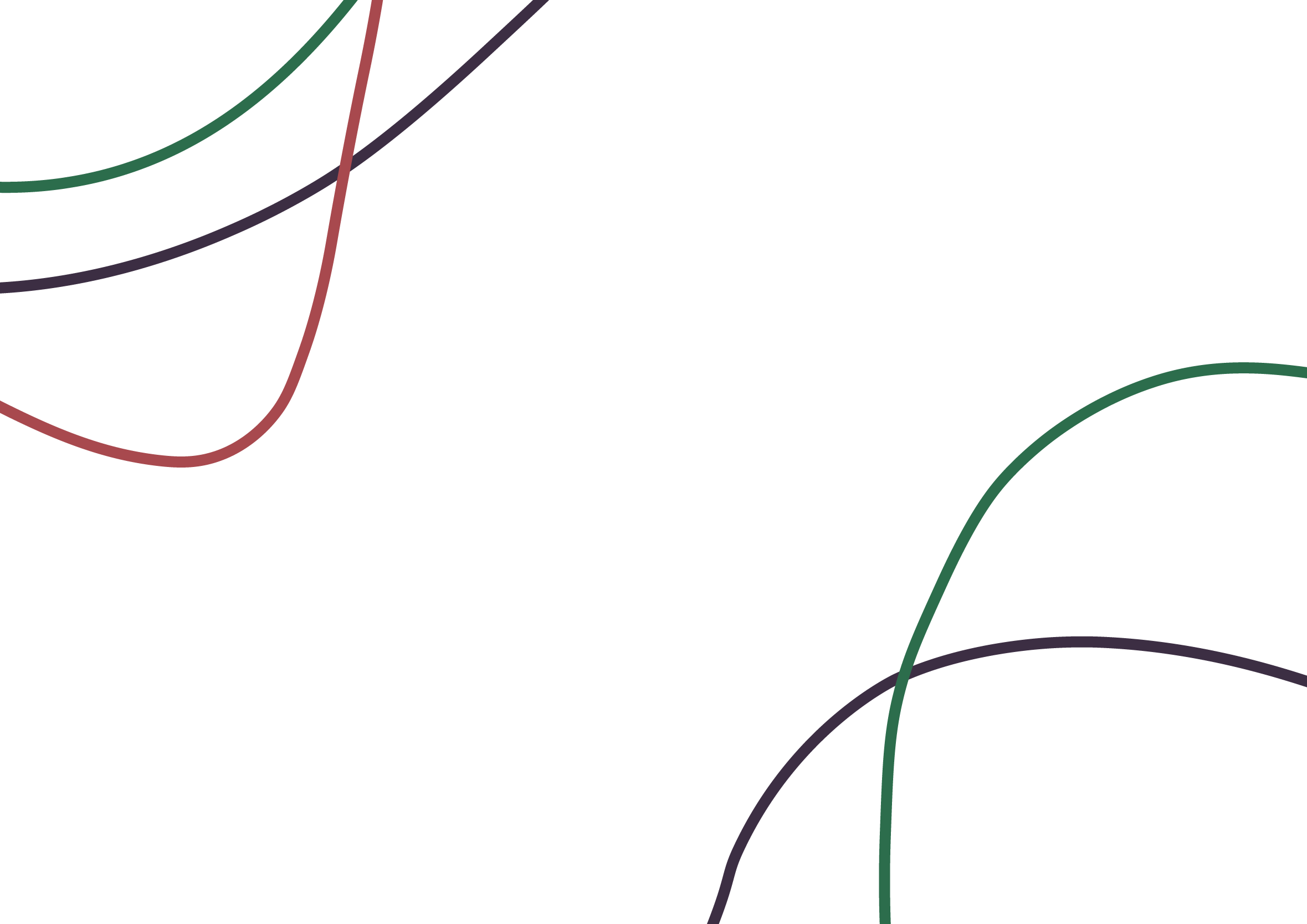 Нельсон Полсбі (американський політолог, професор Каліфорнійського університету)Репутація – вторинна репрезентація дій.Репутація – соціальна репрезентація, яка поділяється більшістю, носить локальний характер та асоціюється з певним ім’ям. Основою для репрезентації виступають впливові та формалізовані соціальні оцінки.
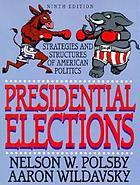 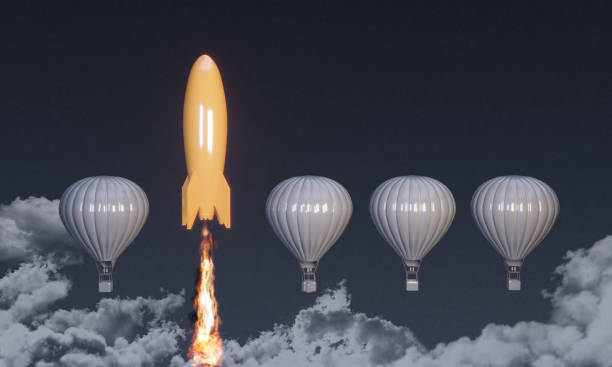 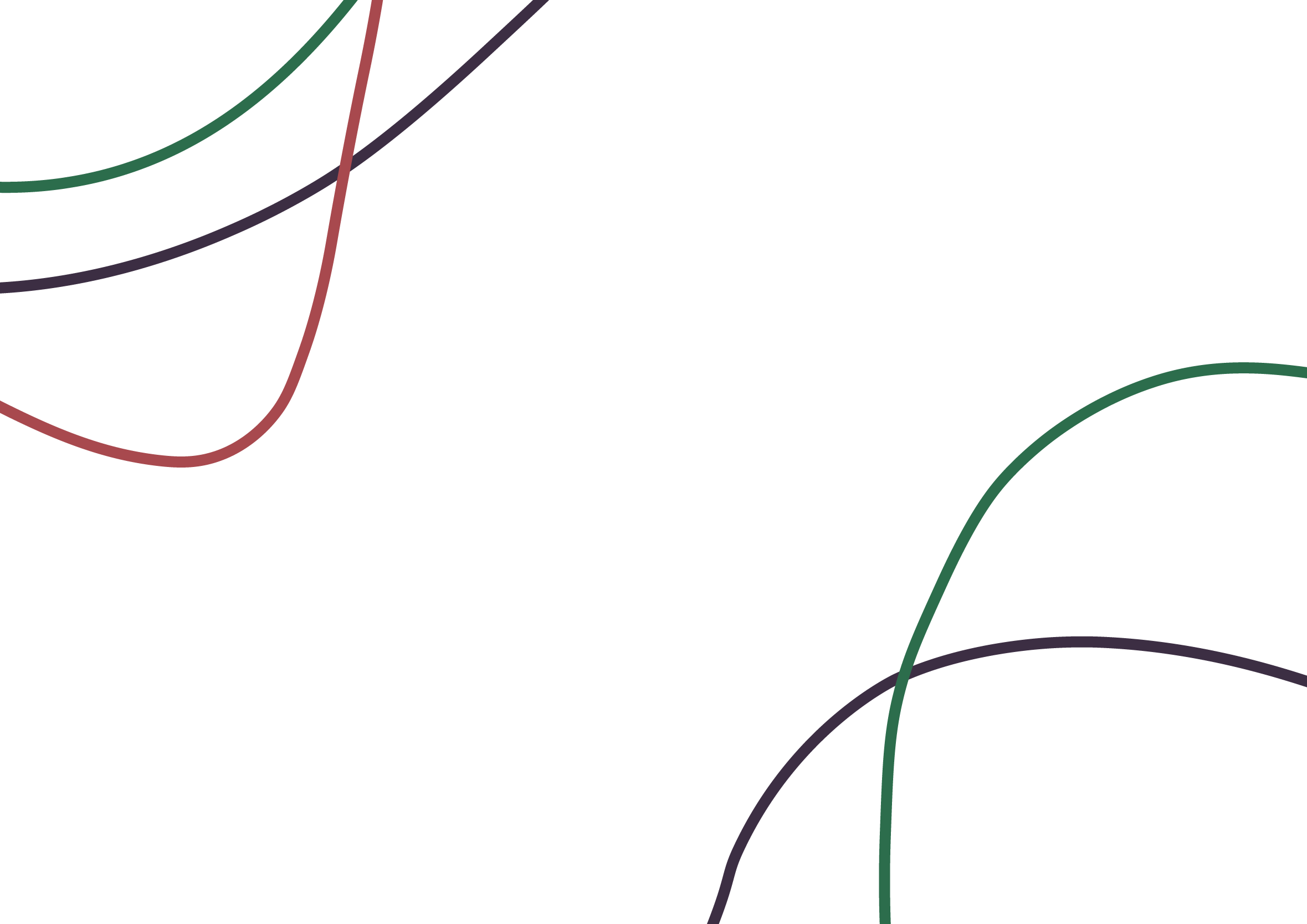 Репутація – це один із видів поваги, яка набувається та надається протягом обмеженого часу, за конкретну якість чи досягнення та має суспільну значимість. Stephan Voswinkel, 20111. Окремі особи та організації можуть впливати на свою репутацію лише дуже обмежено, оскільки у формуванні репутації бере участь низка учасників, деякі з яких прагнуть завдати шкоди репутації інших. 2. Організації, які прагнуть отримати прибуток, не можуть функціонувати виключно ринково, але повинні враховувати моральні відносини, якщо вони хочуть зберегти свою легітимність. 3. Компанії, які хочуть отримати визнання за моральну досконалість і створити корпоративну ідентичність із яскраво вираженим моральним профілем, наражаються на особливо високий рівень ризику, оскільки вони легко викликають недовіру. 4. хтось, хто хоче виділитися позитивним чином, ризикує піддатися більш ретельному розгляду та перевірці, тоді як той, хто не виділяється, має хороші шанси залишитися непоміченим і захистити себе від шкоди його репутація.Специфіка репутації:1) носить тимчасовий характер;2) локальність;3) асоціація з ім’ям.
HIV/AIDS
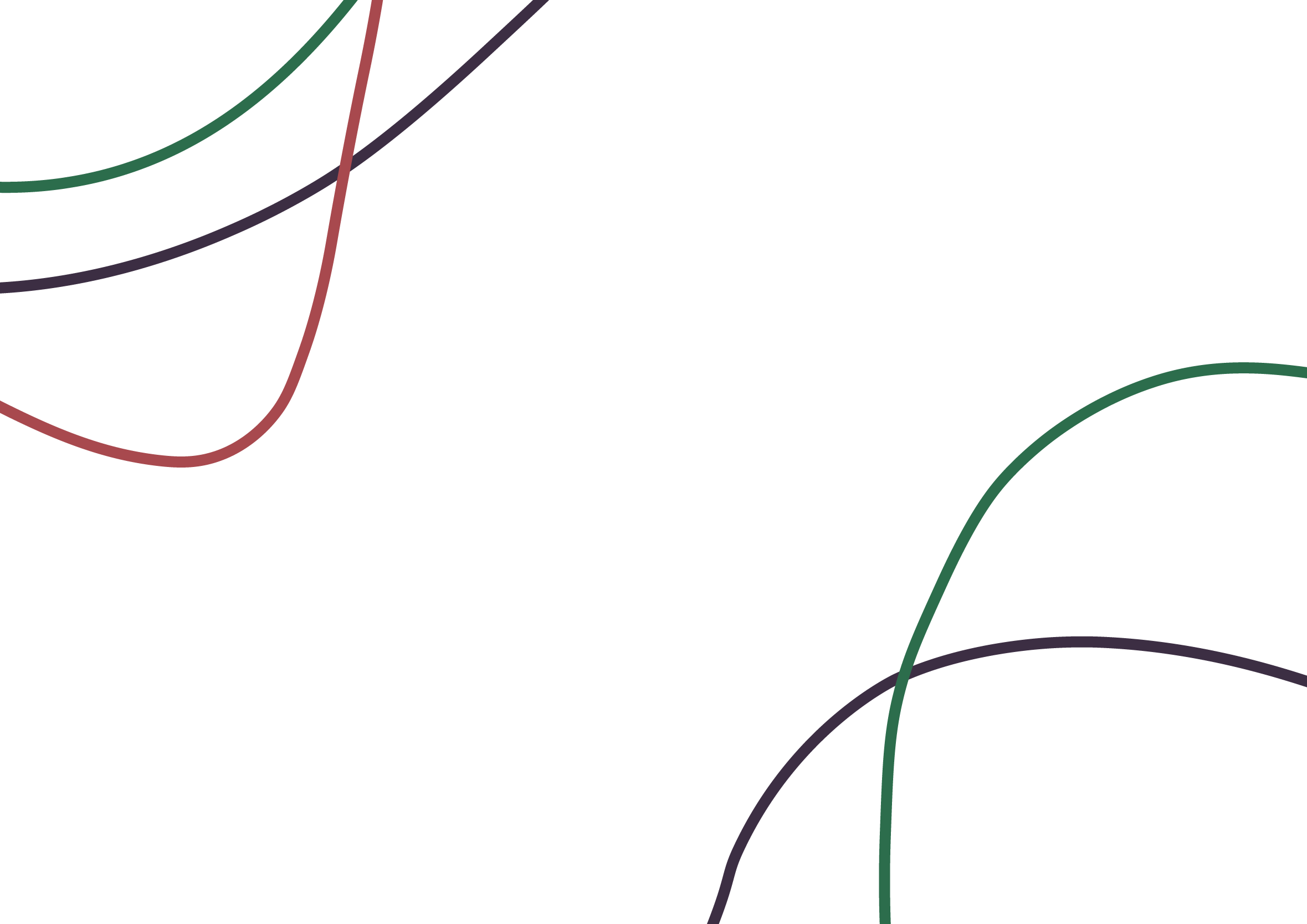 Засоби контролю репутації (за Нельсоном Полсбі):1) особиста харизма;2) інформаційні кампанії;3) реклама;4 простори формування репутації:1) інституційний;2) торговий (визначається «ціна» продукту);3) простір засобів масової інформації;4) простір «виробників». Послідовність кіл визнання:1) колеги;2) критики;3) широкий загал.
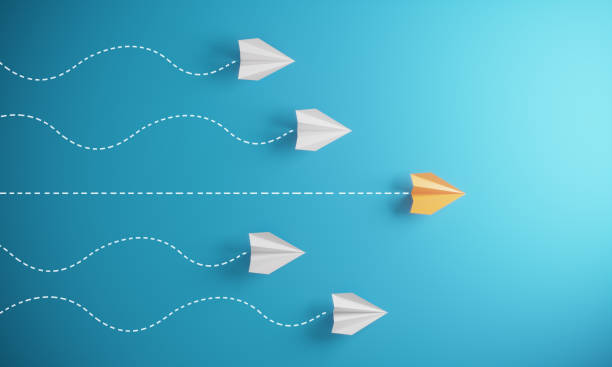 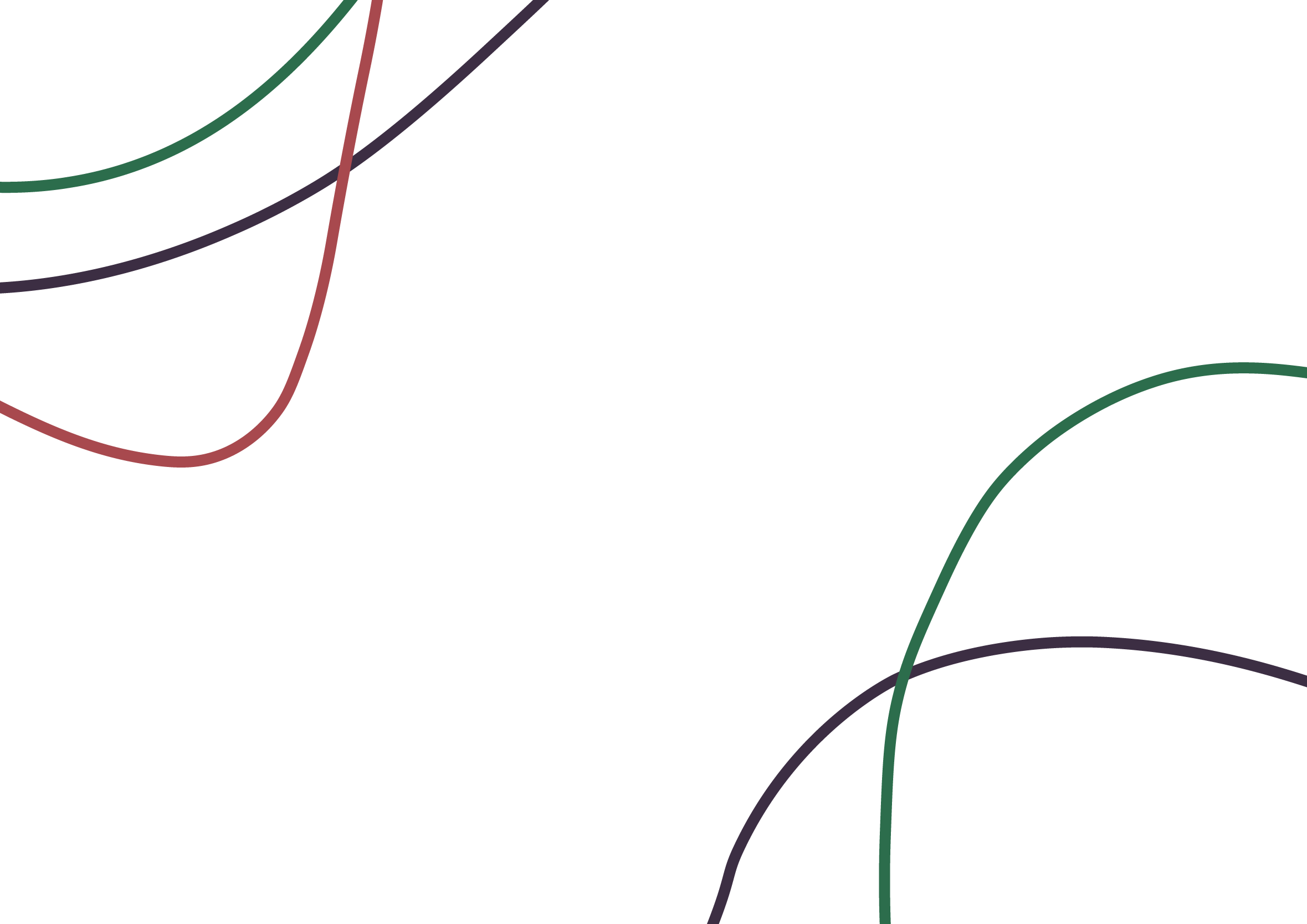 Репутація соціології: одночасно високий попит на спеціальність та у масовій свідомості – ототожнення з астрологією та соціальною міфологією.Чинники негативного впливу на репутації науки:1) вплив політичних агентів;2) відсутність доступної якісної літератури;3) «ми ненавидемо математику»;4) відсутність агентів впливу у ЗМУ (т.зв. публічних інтелектуалів).У США: випадки, пов’язані з хибними прогнозами.В Україні: репутація «буржуазної науки».
ДЯКУЮ ЗА УВАГУ!
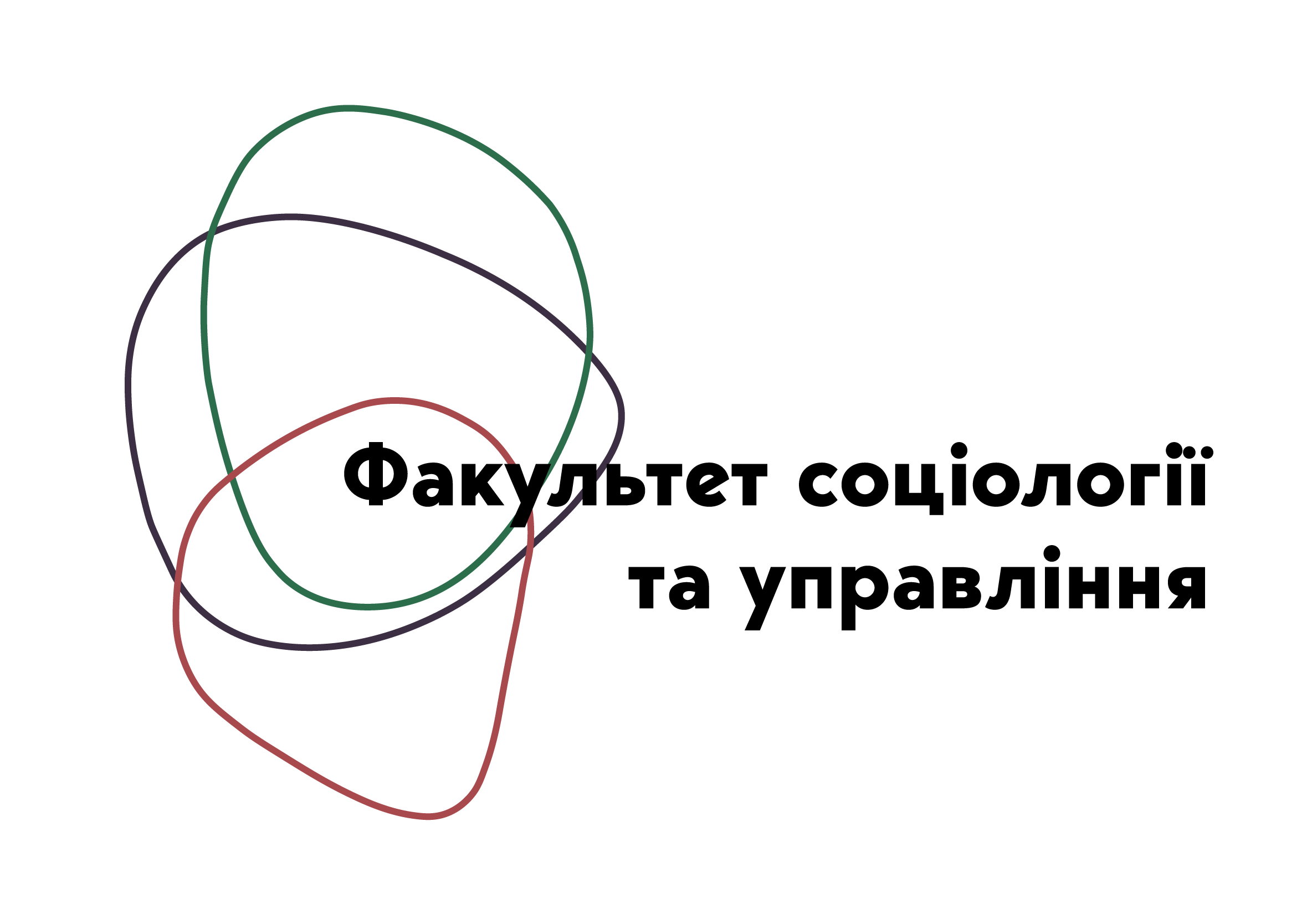 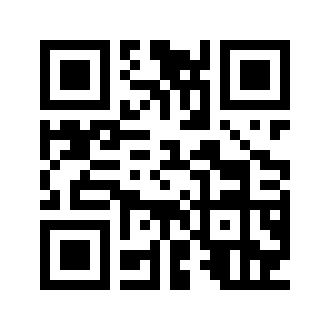 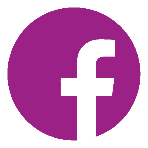 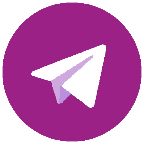 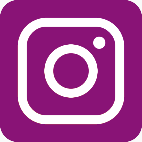 @fsu_znu